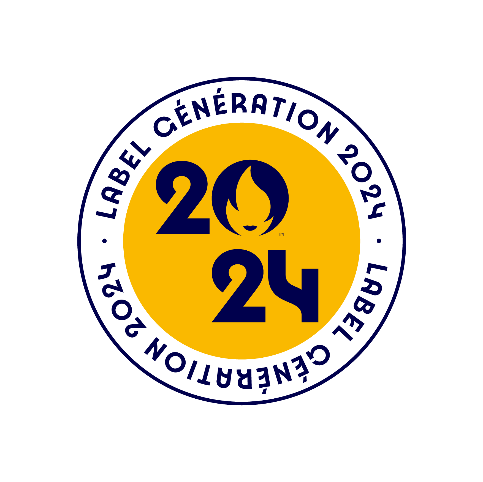 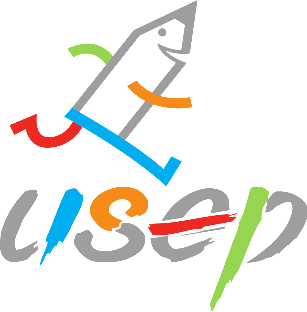 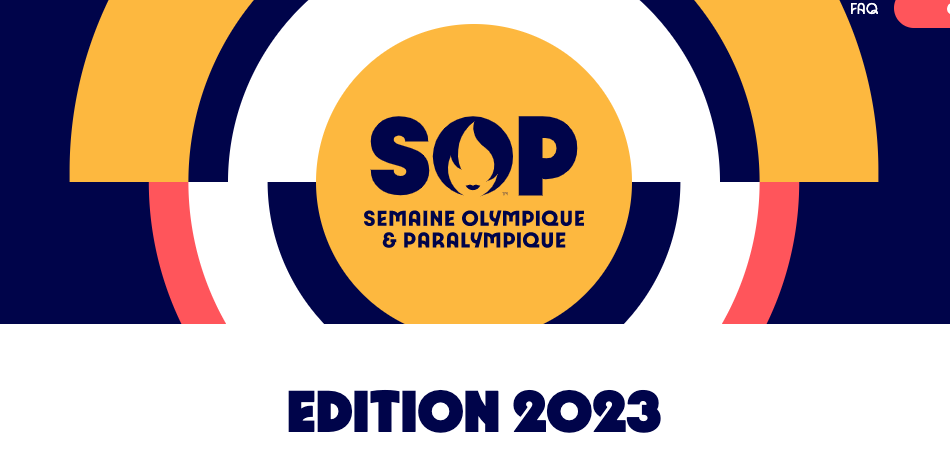 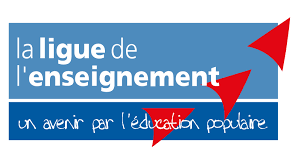 L’inclusion à travers :
Les Jeux Paralympiques d’Evrunes
Programme de la semaine
Tous les enfants de l’école labellisée Génération 2024 (67 élèves, de la maternelle au CM2) ont été répartis en délégations, et ont tiré au sort leur pays. Les élèves de cycle 3 ont écrit le serment paralympique, pendant que les élèves des cycles 1 et 2 préparaient les drapeaux le matin, en vue de la cérémonie d’ouverture des Jeux Paralympiques de l’après-midi. La semaine était lancée !
Cérémonie d’ouverture
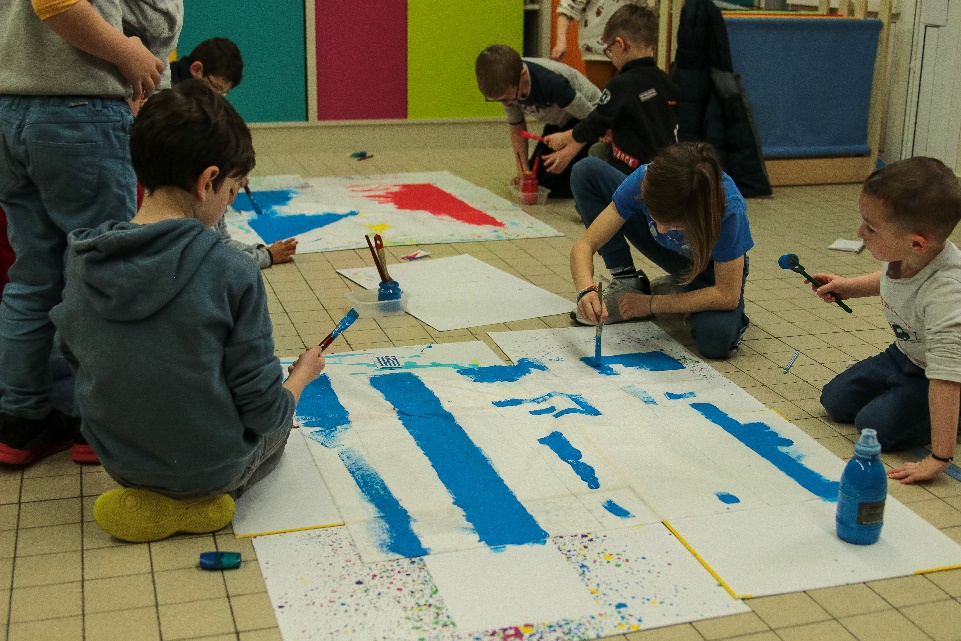 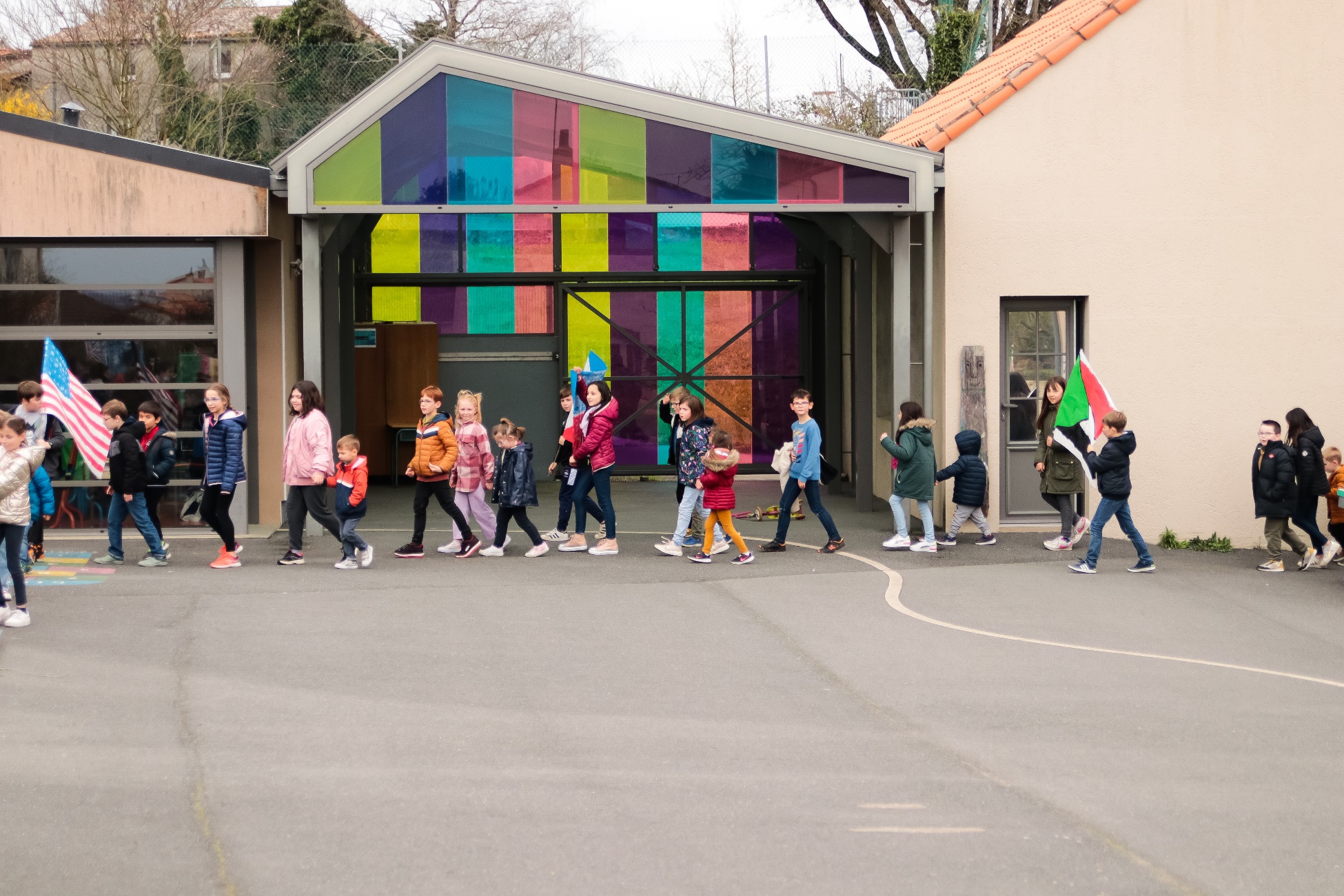 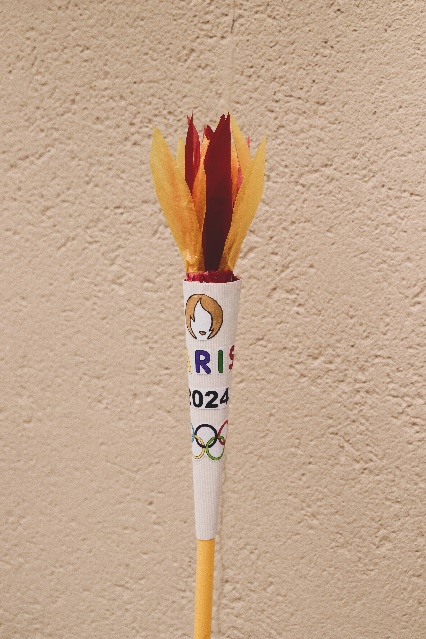 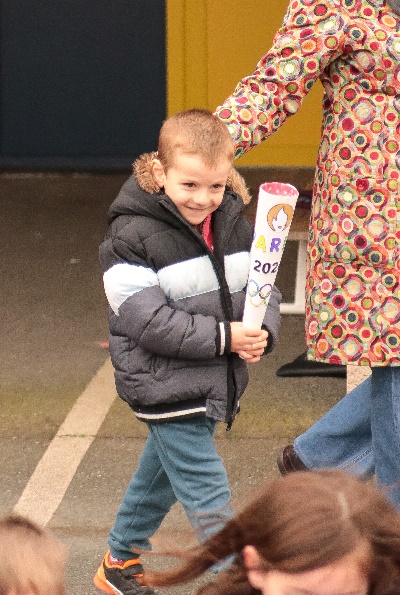 Découverte de la Boccia
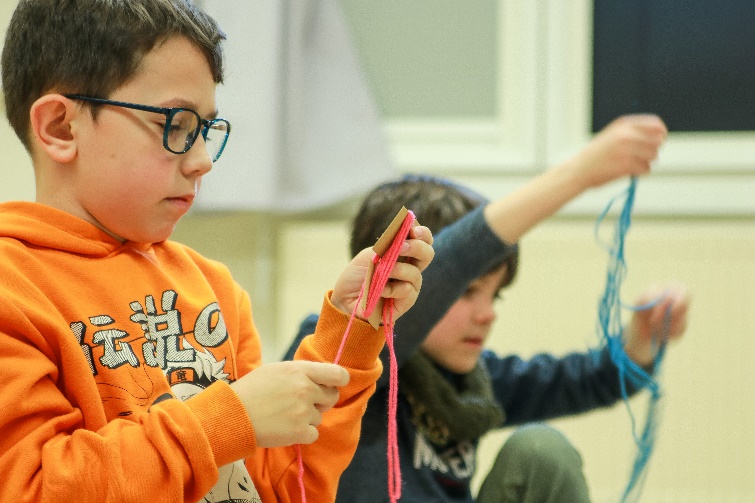 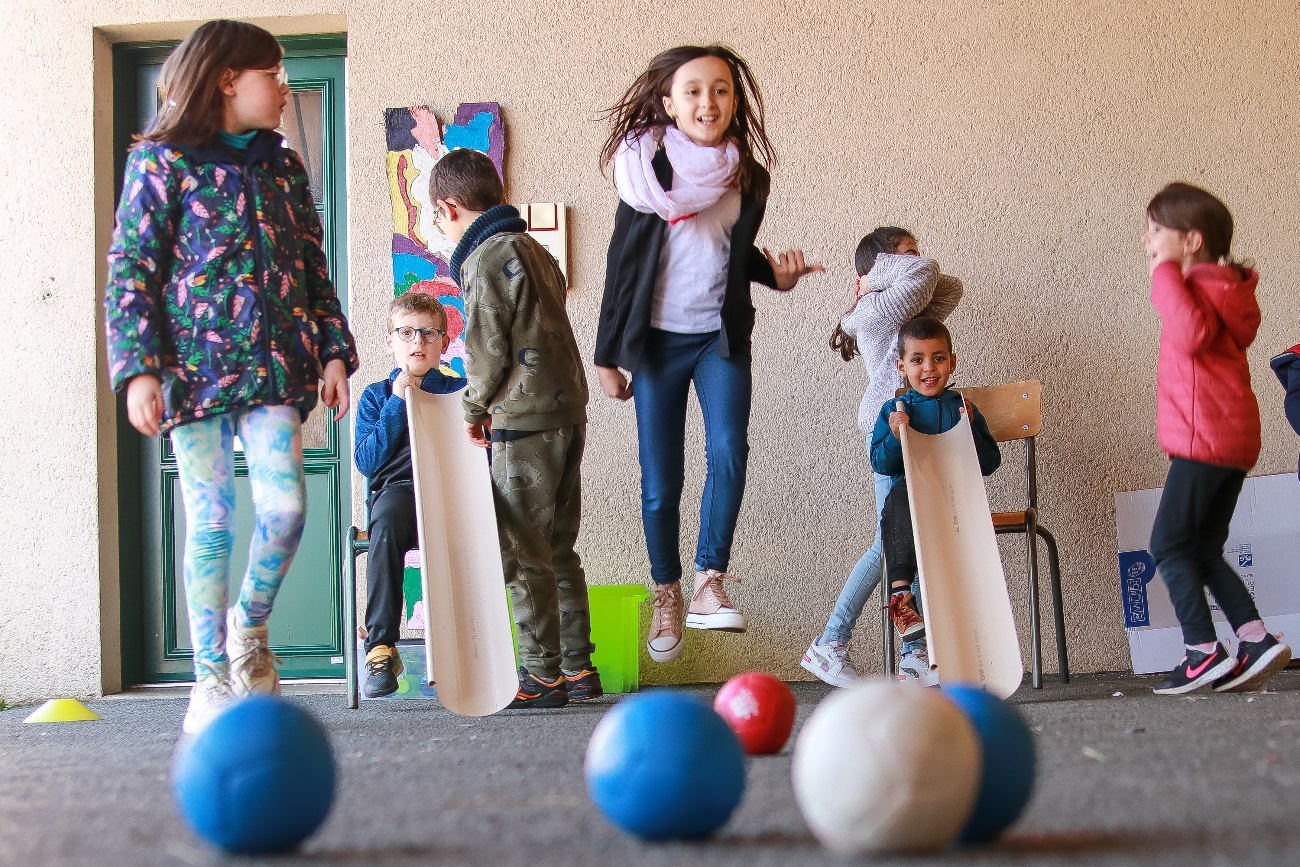 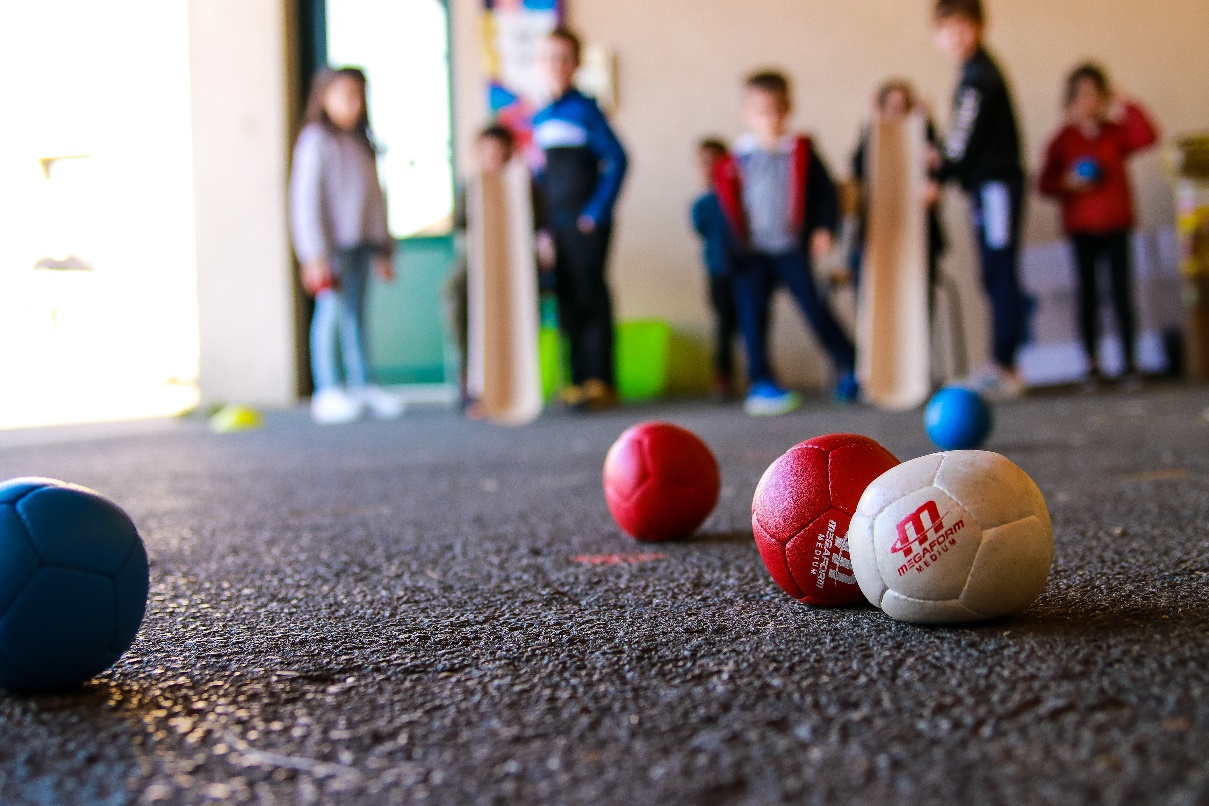 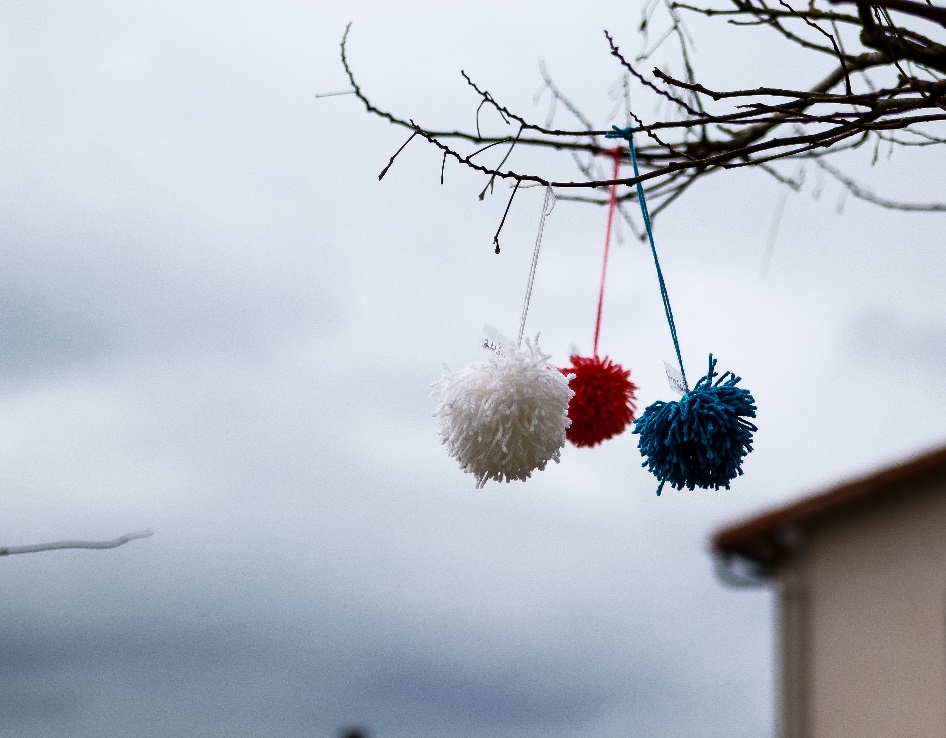 Découverte du para-athlétisme
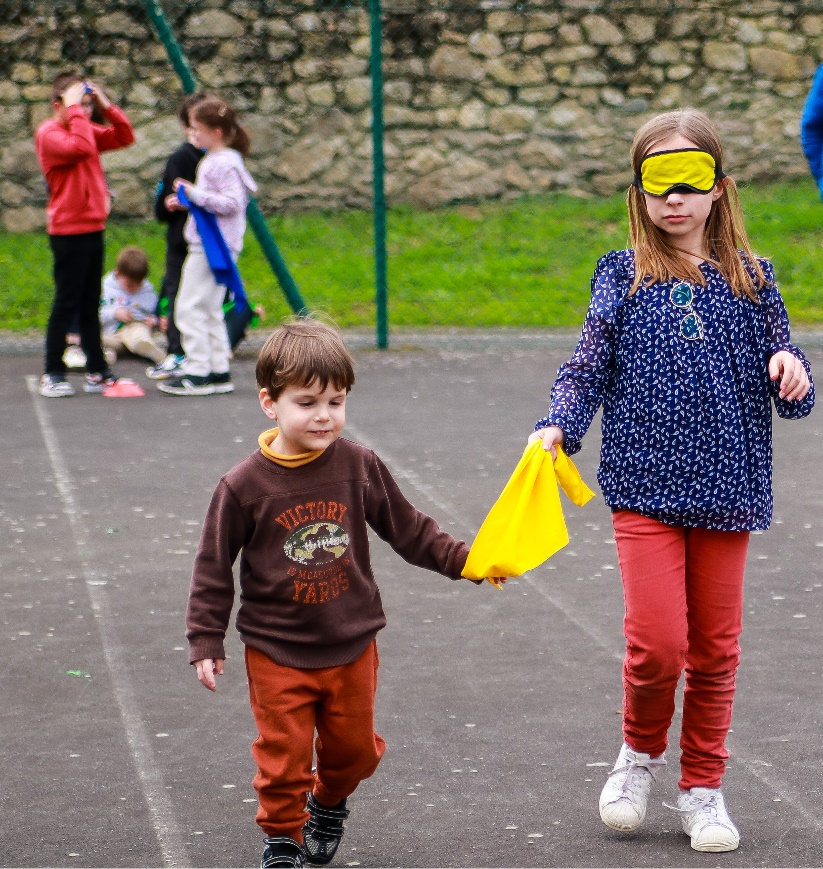 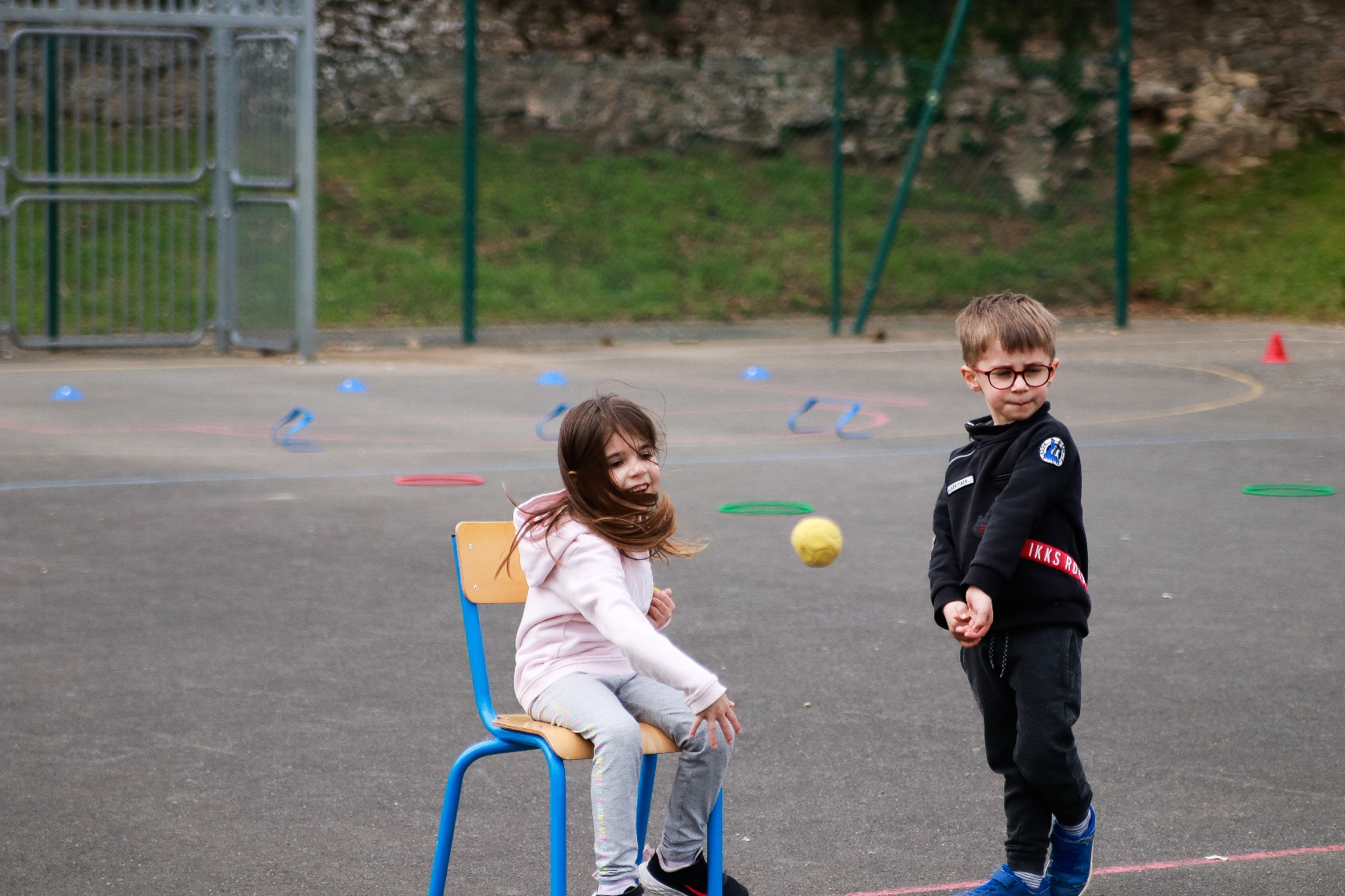 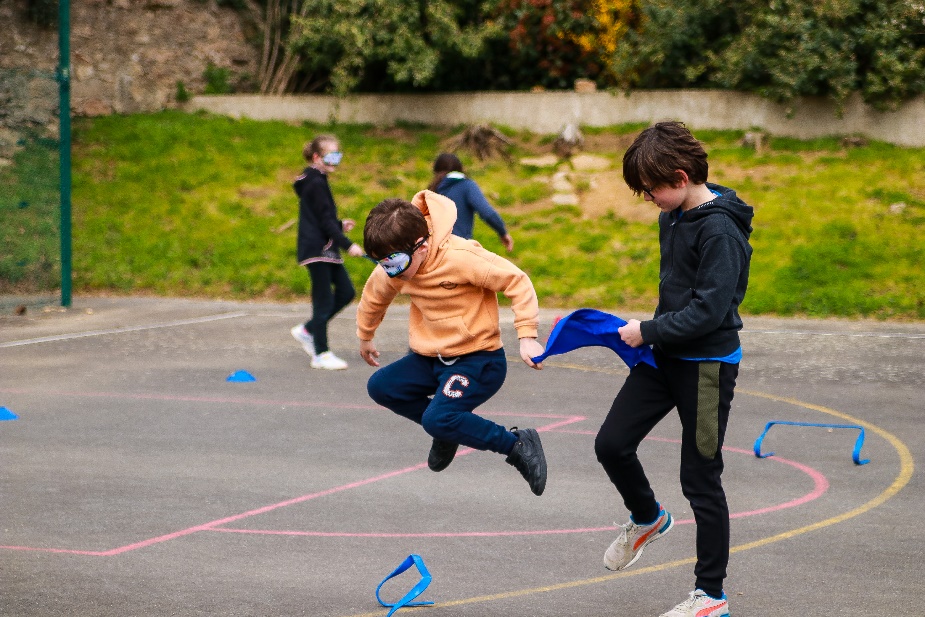 Fresque
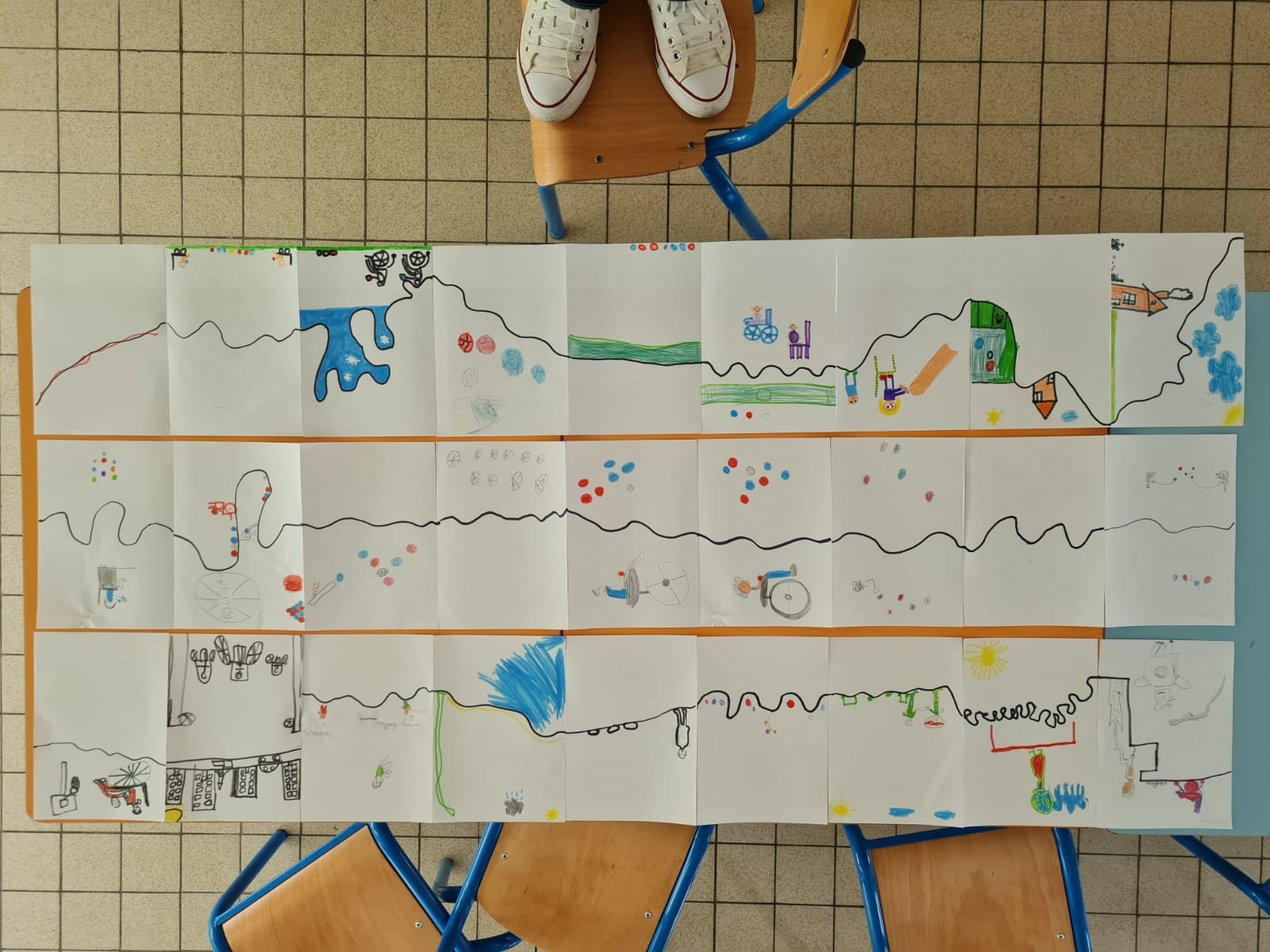 Cérémonie de clôture
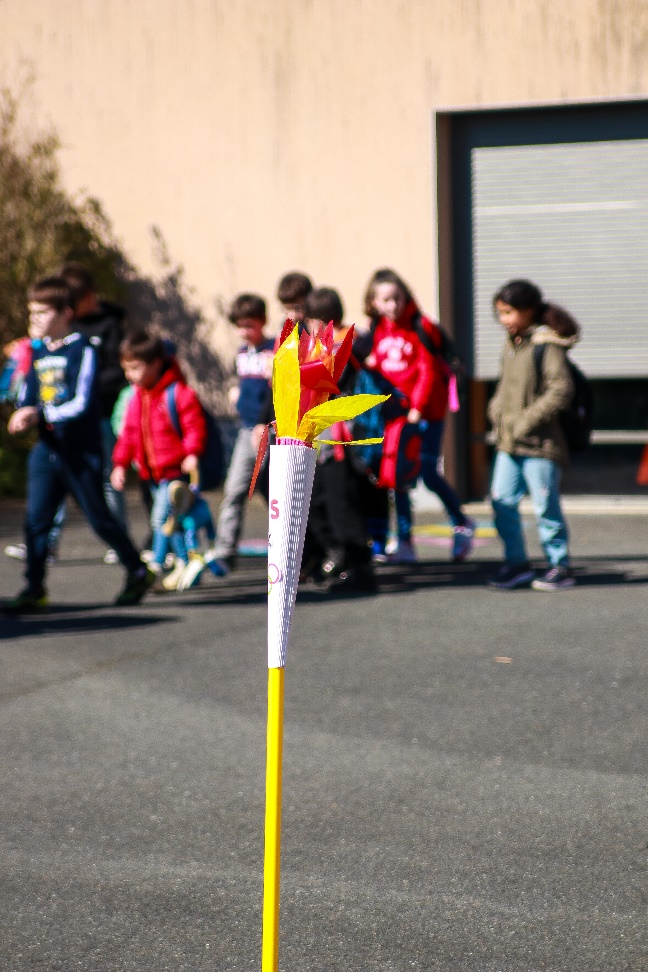 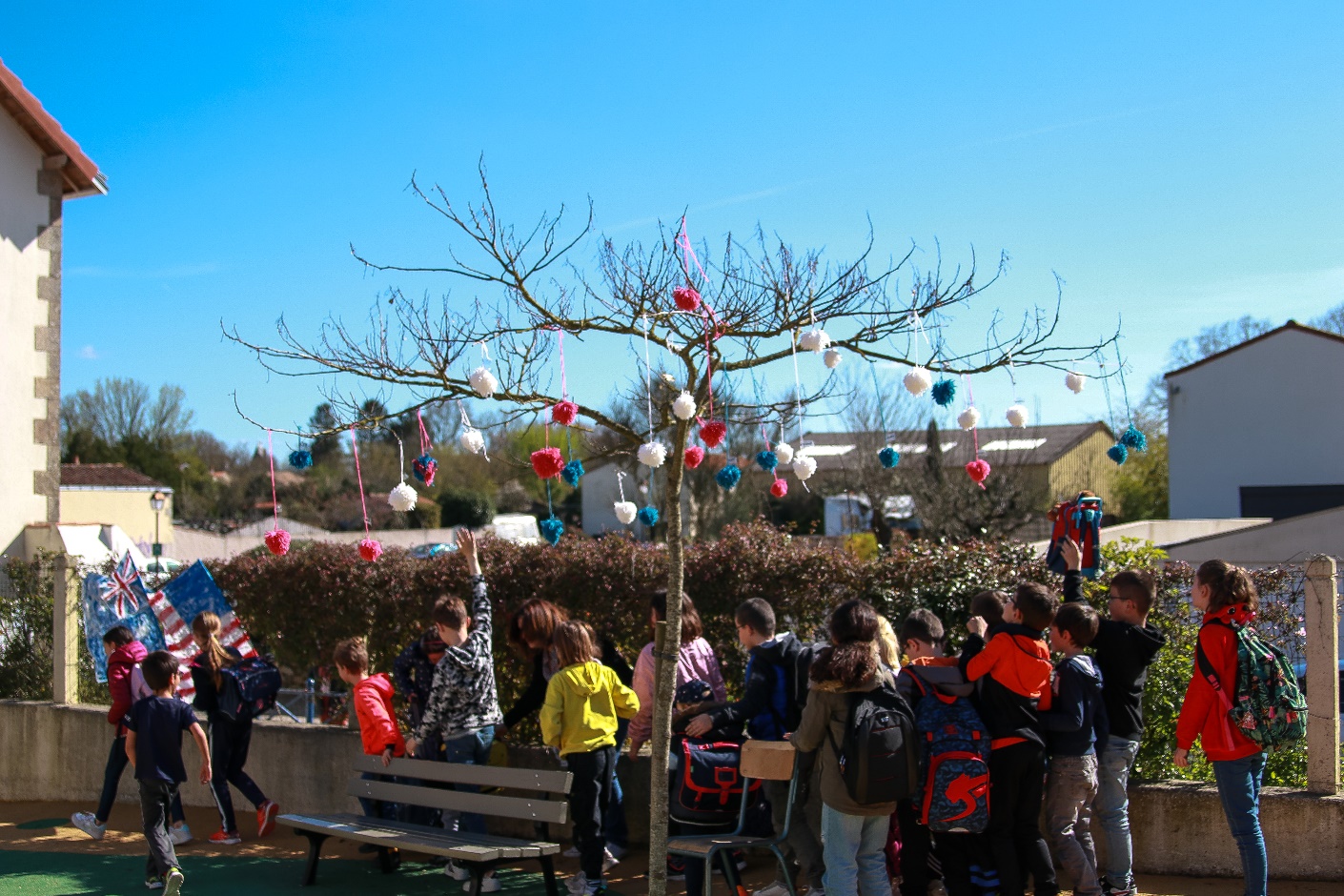 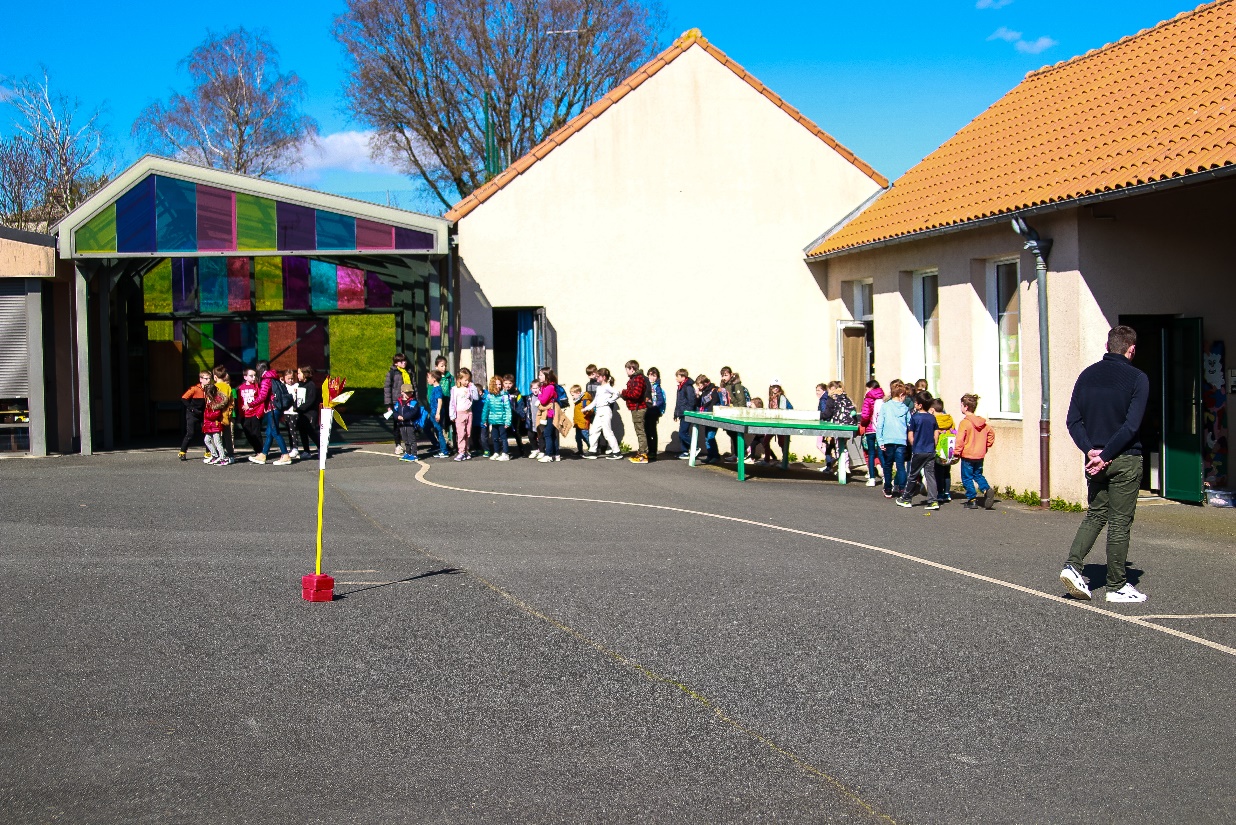 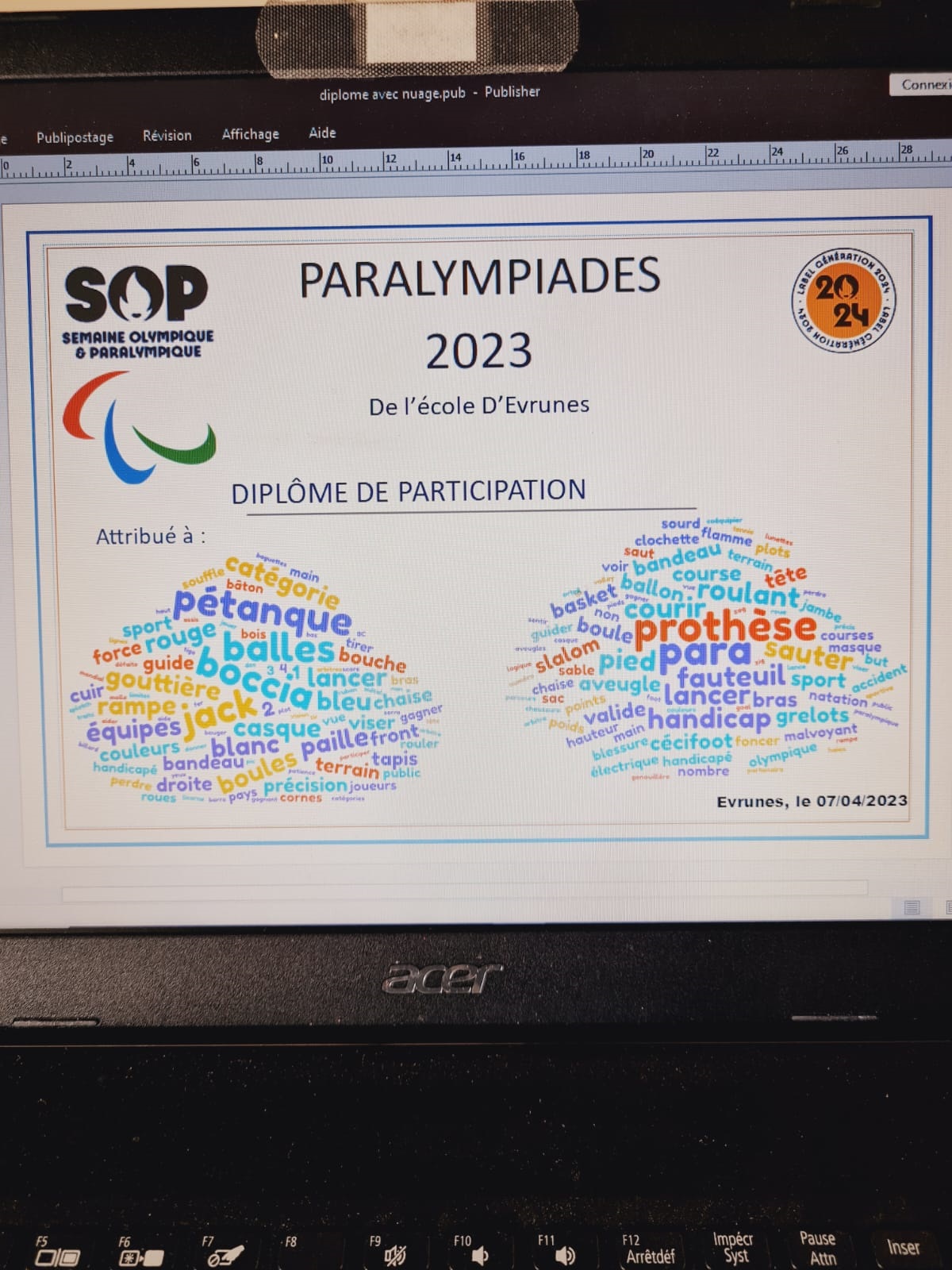